Anaesthesia and the cardiovascular system
Dr Dafydd Lloyd.   MRCP, FRCA.
 
Academic Anaesthetics. G3.21.
dafydd@imperial.ac.uk
Cardiovascular System:
“Relating to the heart and blood vessels”
																OED.

Systemic circulation:		Cerebral.
											Pulmonary.

Right and left heart.
Miller’s Anesthesia 6th edition.
Chapter page count:
Temperature monitoring:	28 pages.
Depth of Anaesthesia:  		38 pages.
Respiratory monitoring:	44 pages.

Cardiovascular monitoring:	150 pages.
Types of Anaesthesia:
General:		Inhalational.
						Intravenous:	- Opioid.
											- Non – opioid.

Regional:	Local nerve blocks.
						Central Neuroaxial.
Supraclavicular Brachial Plexus:
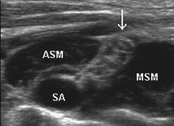 ASM:  	Anterior Scalene.

MSM:  	Median Scalene.

SA: 		Subclavian Artery.

	  : 		Brachal Plexus.
NYSORA.
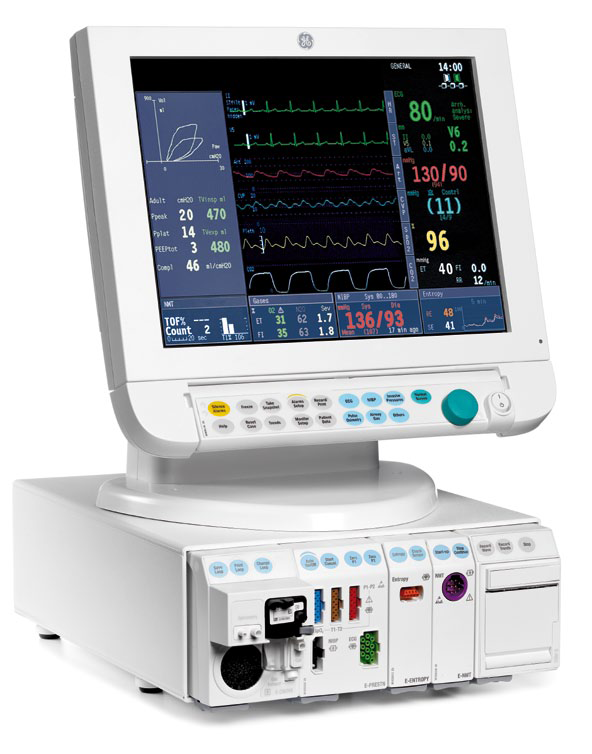 Datex Anaestheticmonitor:
Classical terminology:
Inotropy.

Chronotropy.

Lusitropy.

Dromotropy.
Classical terminology:
Inotropy	:		Force of contraction.

Chronotropy:		Rate of contraction.

Lusitropy:			Rate of relaxation.

Dromotropy:		Rate of conduction.
Why is this machine not in the UK?:
Improving anaesthetic safety:
Volatiles and CVS:  The overall trend
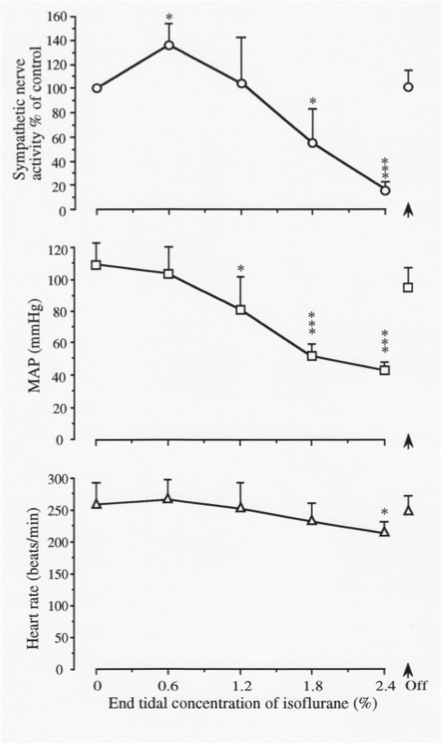 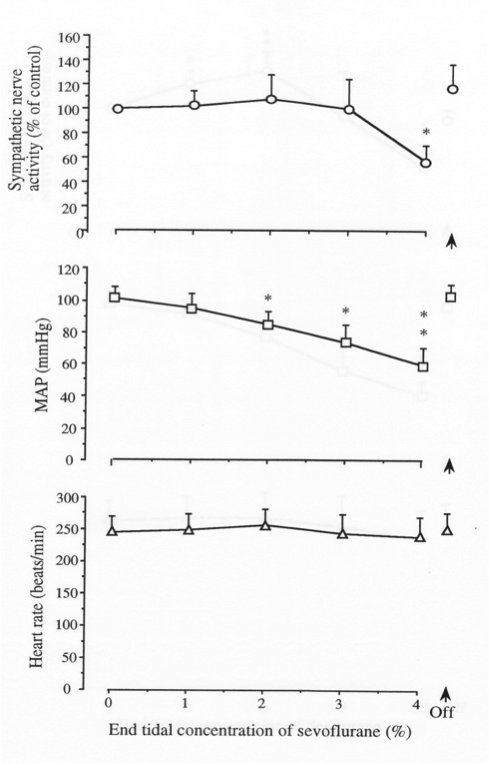 Desflurane
Sevoflurane
Isoflurane
Volatile induced cardiac depression:
Depress contractile function in vitro and in vivo.

Negative inotropic effect:
			Reduce max velocity of shortening.					Reduce peak developed force.
			Reduce maximal rate of force development.

Difficult to isolate pure Cardiac effect in vivo.
All reduce HR and BP:
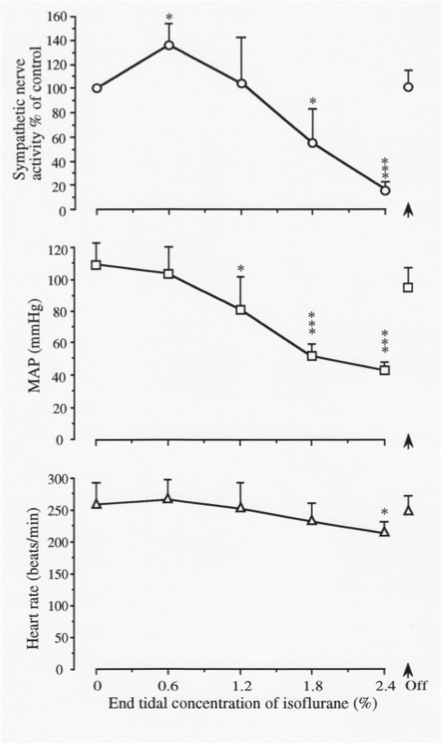 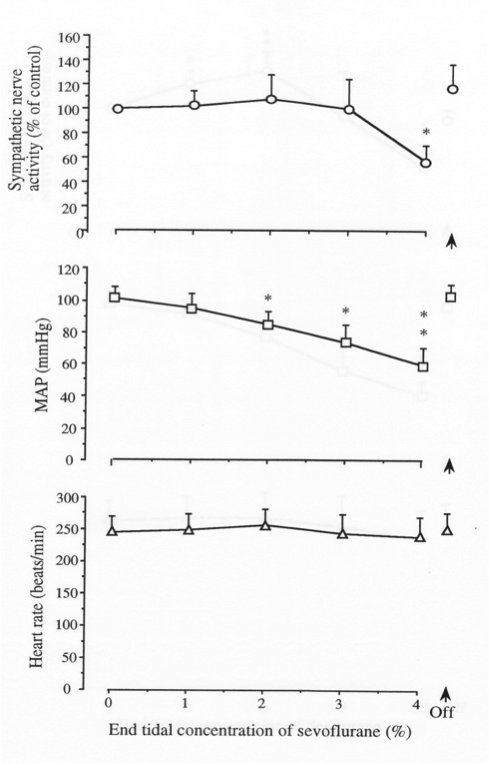 Desflurane
Sevoflurane
Isoflurane
Reduced Cardiac Output:
Initial increased sympathetic activity.

Reduce SVR (= MAP – CVP / CO) 
	MAP= Pdias – 1/3 (Psys-Pdias)		 CO=SV x HR

Negative Chronotropy.

Abnormal, blunted responses to change.
Abnormal, blunted response:
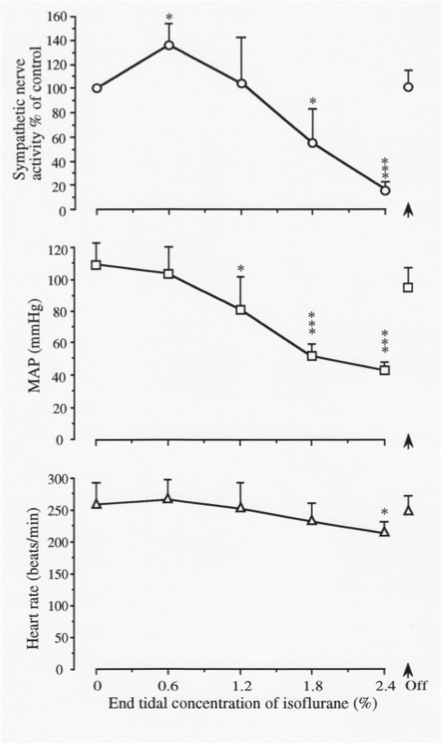 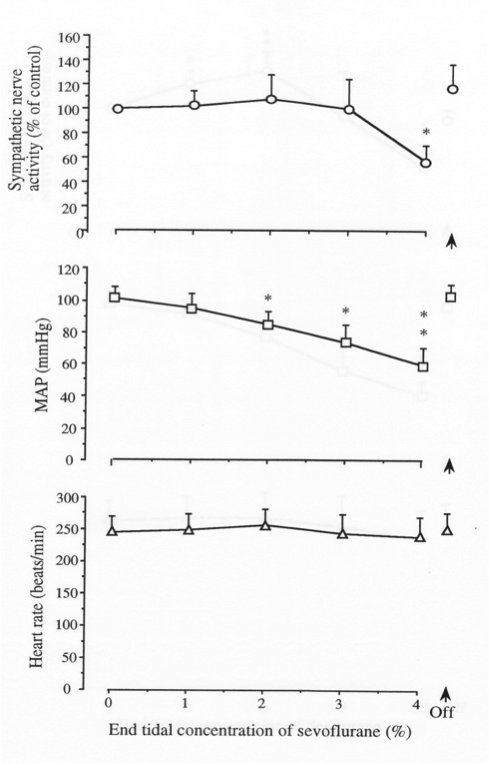 Desflurane
Sevoflurane
Isoflurane
Altered Chronotropy:
Slow rate of SA node discharge by altering SA nodal automaticity. 

Prolong AV conduction time and refractoriness.
Left Atrial effects:
Role of left atrium?

50% reduced LA contractility at 1.2 MAC.

Calcium mediated mechanism.

Also impair LA relaxation.
Baroreceptor reflex:
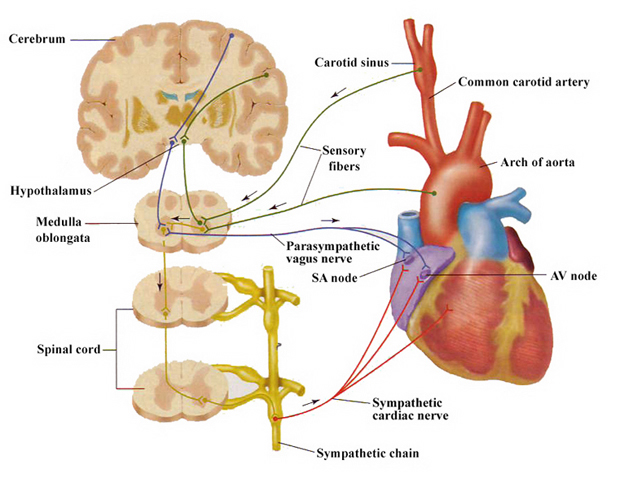 Circumferential and 
Longitudinal 
Extracardiac Stretch R.

 Nucleus solitarius.

 9th and 10th Cranial
 nerves.

 Volatiles inhibit HR 
Component.

 Reset in chronic HT:
Labile bp periop.
Corposcindosis
Inter-drug variation:
To varying degrees: 	H > I > D > S.
										Propofol > Fentanyl.

Ischaemic > non-ischaemic.

Failing heart > non-failing heart.
Volatiles alter calcium handling:
Myocyte Action Potential:
Ca2+ in.
Several targets:
Alter L and T-type Ca2+ channel function to
			 transsarcolemmal Ca2+ currents.

Reduced Calcium transits:		
Reduced Ca2+ for contractile activation
Impaired Calcium induced Calcium release.
Reduced Calcium SR stores.

Render SR leaky.
Altered Diastolic function:
Dose related prolongation of IVR.

Reduced atrial ejection.

May compensate for reduced contractility.

Varies in health and disease.
Side effects can be clinically beneficial:
Preserve metabolic and structural integrity in regional ischaemia / reperfusion.

Reduce infarct size.

Ischaemic preconditioning.
Improved loading conditions:
Improved pre and after loading.

May offset negative inotropy.
University of Virginia
Opioids and Benzodiazepines:
Haemodynamically well tolerated.

Preserve homeostatic reflex mechanisms.

Effective dose is patient dependent.

Generally very stable: “Cardiac anaesthetic”.
Propofol:
Used for induction and maintenance.

Hypotension: BP reduced - 40%.	
Myocardial depression.
Vasodilation.

HR stable:  Resets baroreceptor reflex.	
					   No reflex tachycardia.
Ketamine:
Stimulates the CVS.

Increases BP, HR and Cardiac Output.

Increases Myocardial work and O2 demand.

Direct myocardial and sympathetic stimulation.
Neuroaxial anaesthesia:
Sympathetic blockade: 

	- Vasodilation below block.

	- Hypotension:	Preload.
								Cardiac output.

Severe in hypovolaemia.
Neuroaxial blockade:
Bradycardia (T1-4).

Reduced myocardial work and O2 demand.

Reduced bleeding and DVT.

Any relative contraindications?
Cerebral perfusion:
Autoregulation: impaired by drugs.

Affected by: 	Blood pressure.
							pCO2.
							pO2.
							Laryngoscopy.
							Coughing.
Consider the anaesthetic options…..
35 yr female.

Fit and well.

Elective laparoscopic Cholecystectomy.
What could you use?
75 year old male.

Severe ischaemic heart disease.

Elective Coronary Bypass Graft x 4, + AVR.
What are the options?
50 year male.

Severe bilateral pneumonia.

Exhausted.

Sats 85% on 100% O2.
HR 120 bpm.BP 80/50.
What are your options?
8 year old child.

Elective tonsillectomy.

“Doesn’t want a needle, very precious”.
What would work?
Road Traffic Accident.

Trapped in the vehicle.

Major lower limb bone + soft tissue injury.

In agony.
Last one…...
65 year male.

Hypertensive.
PONV, “Terrible, you will help me Dr….”
Previous DVT, not on warfarin.

Elective total knee replacement.
Recap:
Complex, varied cardiovascular effects.

Agents affect  		- Inotropy.
									- Chronotropy.
									- Lusitropy.
									- Dromotropy.

Tailor choice of anaesthesia accordingly.
Immunofluorescent Troponin I in a Cardiac Myocyte:
Anaesthesia and the cardiovascular system.
Dafydd Lloyd.   MRCP, FRCA.
 
Dafydd@imperial.ac.uk